ПЛАТФОРМАТА НА ФОНДАЦИЯ „ЗЕМЯТА – ИЗТОЧНИК НА ДОХОДИ“
КРЪГЛА МАСА

Предизвикателства пред семейното фермерство в България
д-р Стефан Христов
15 Април 2022
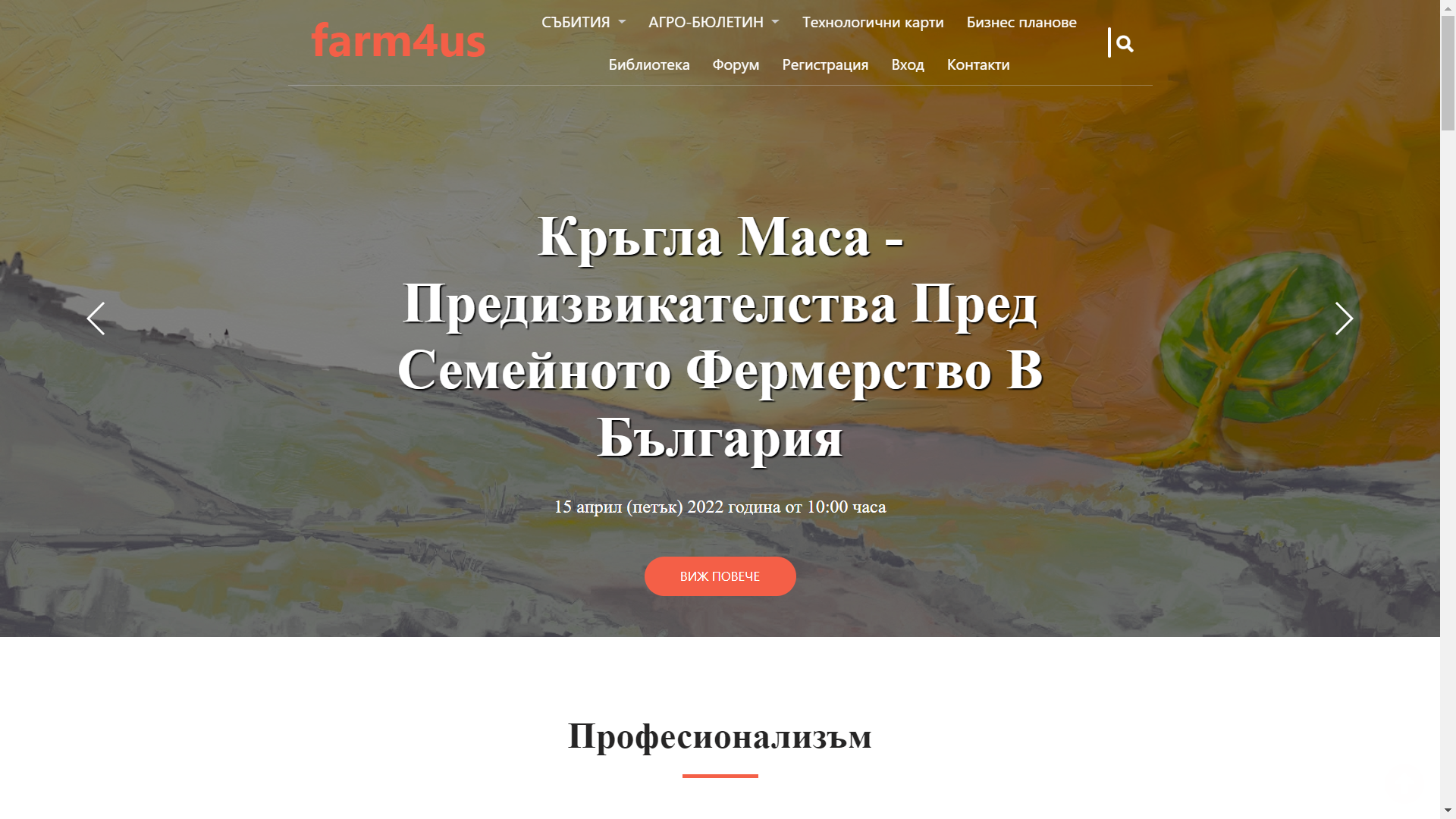 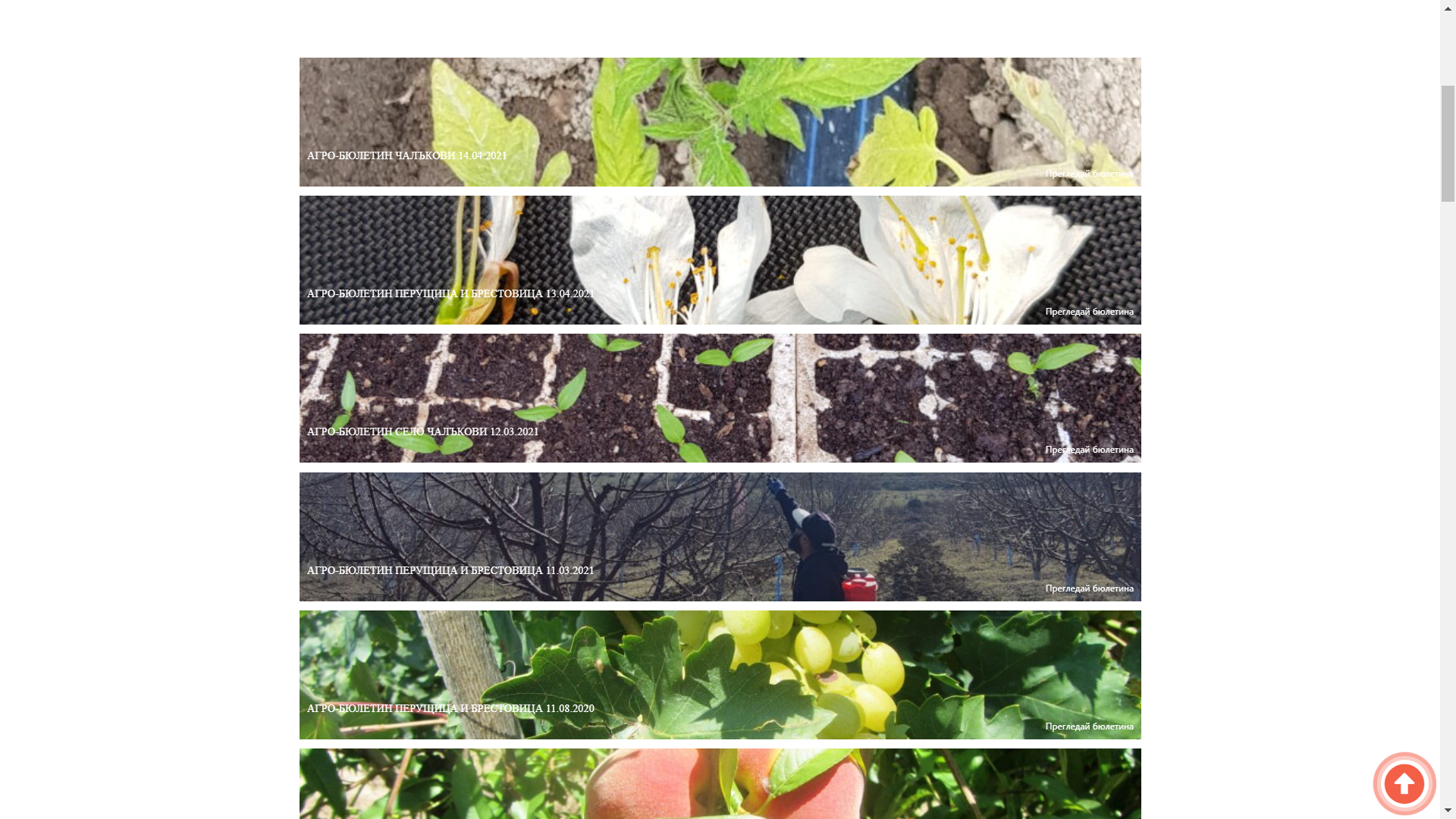 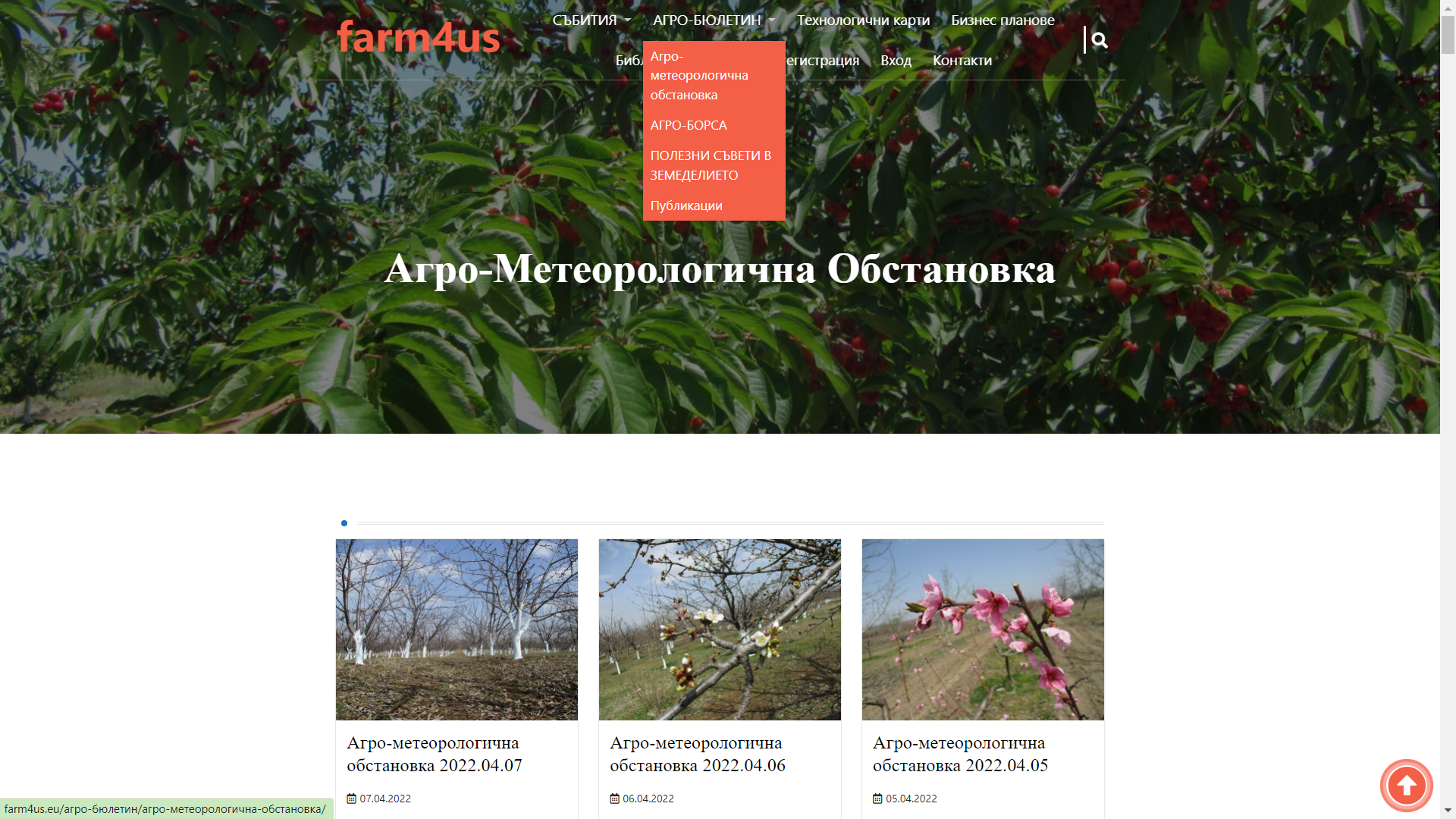 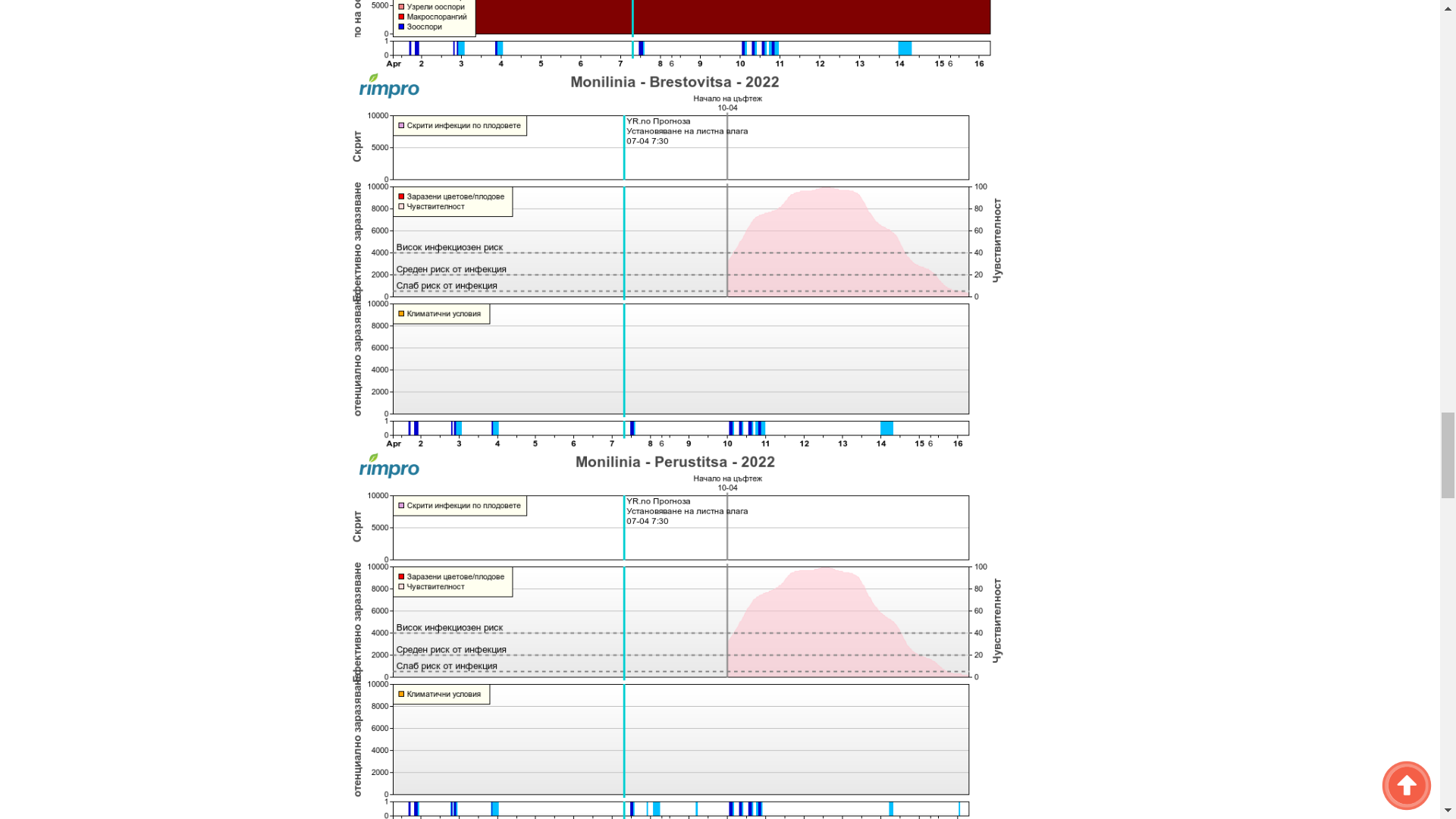 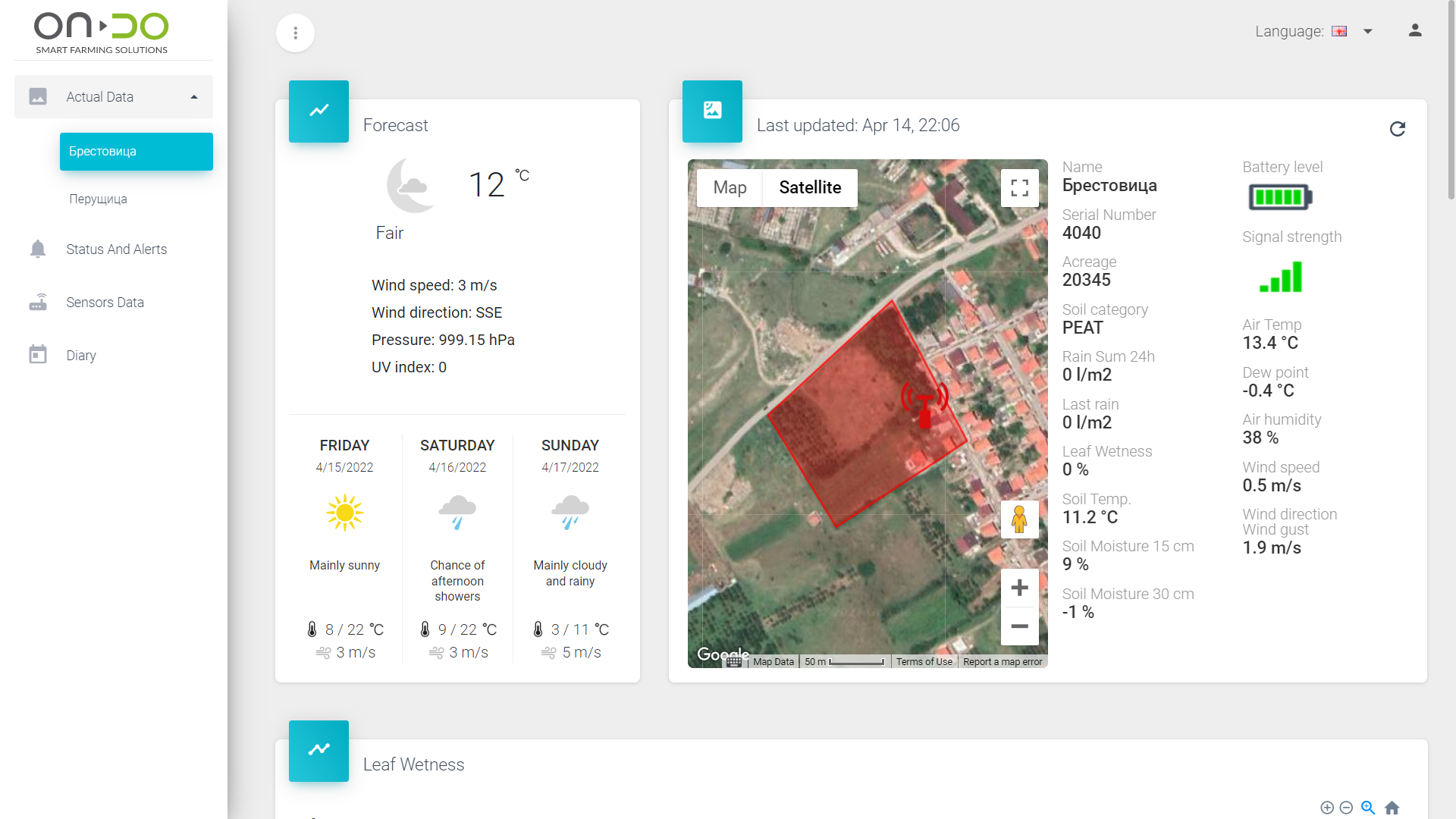 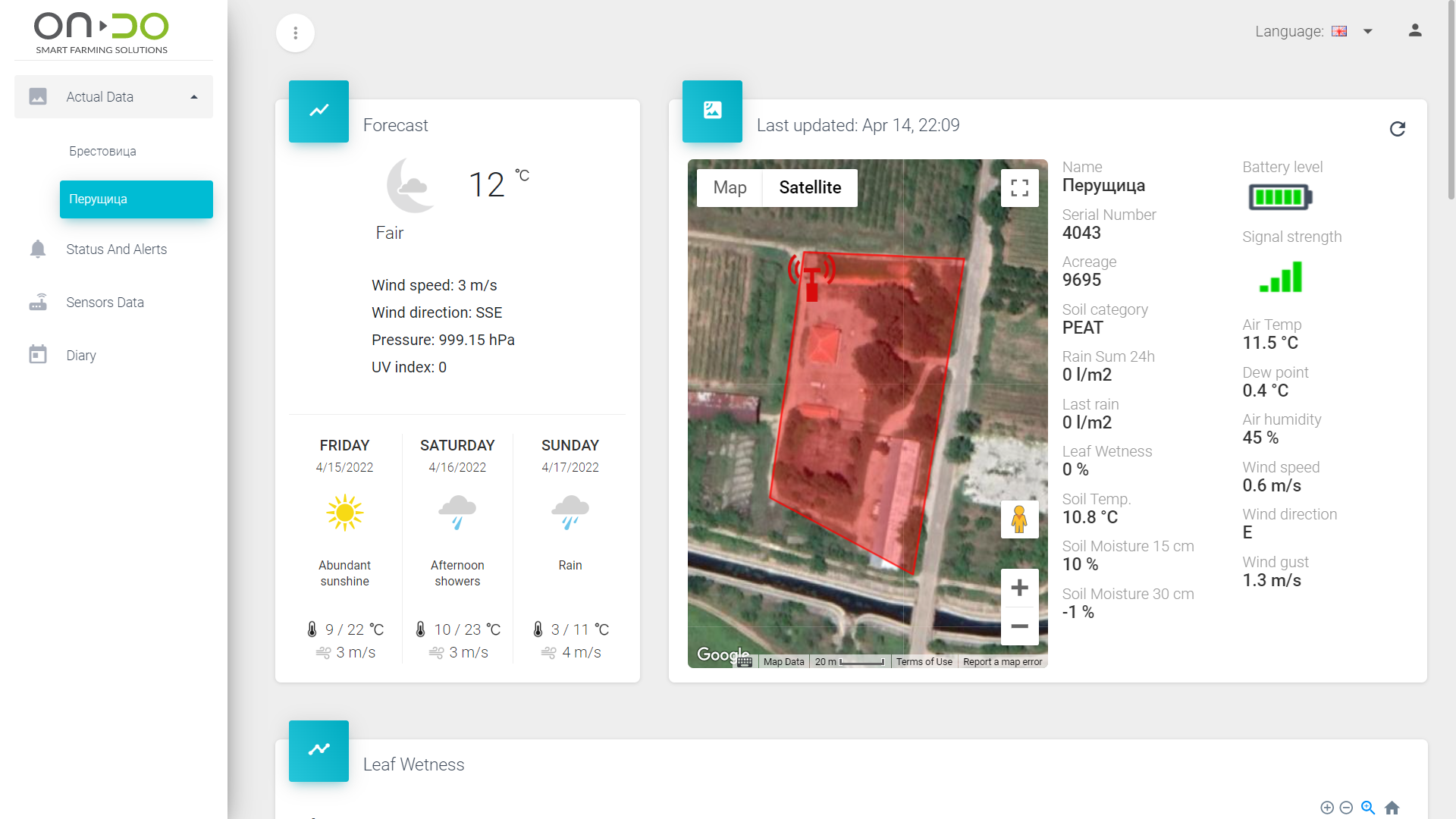 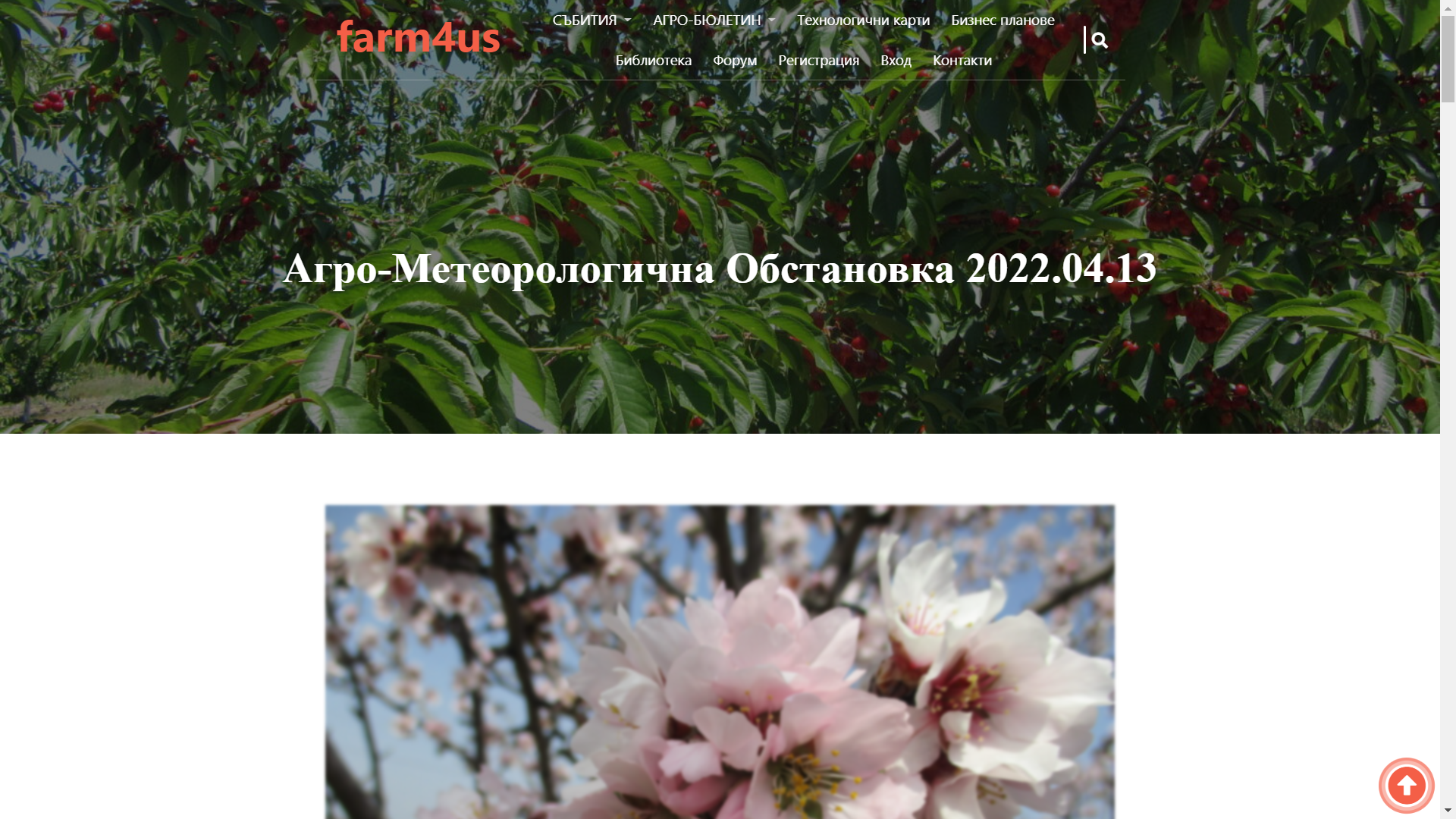 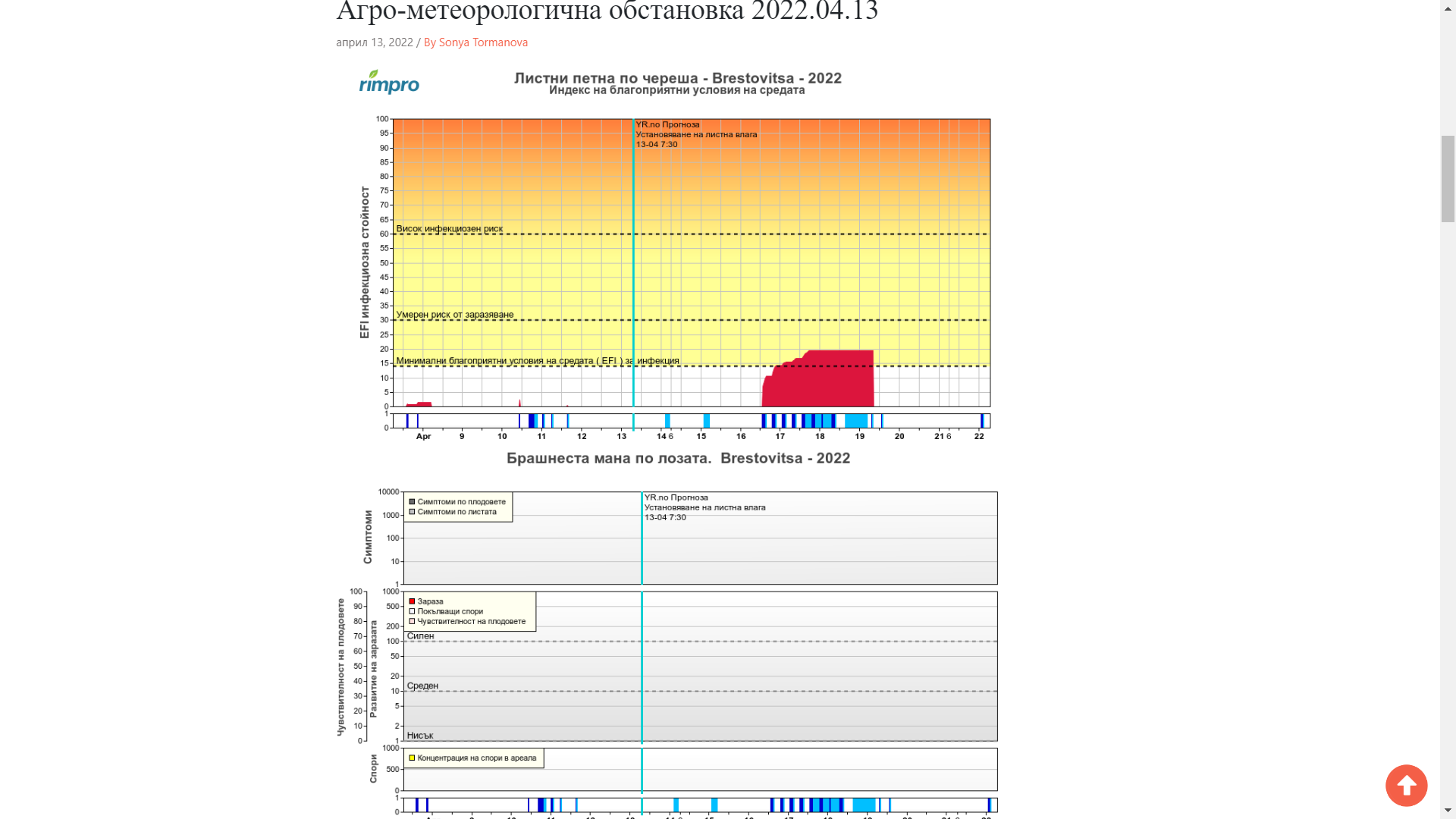 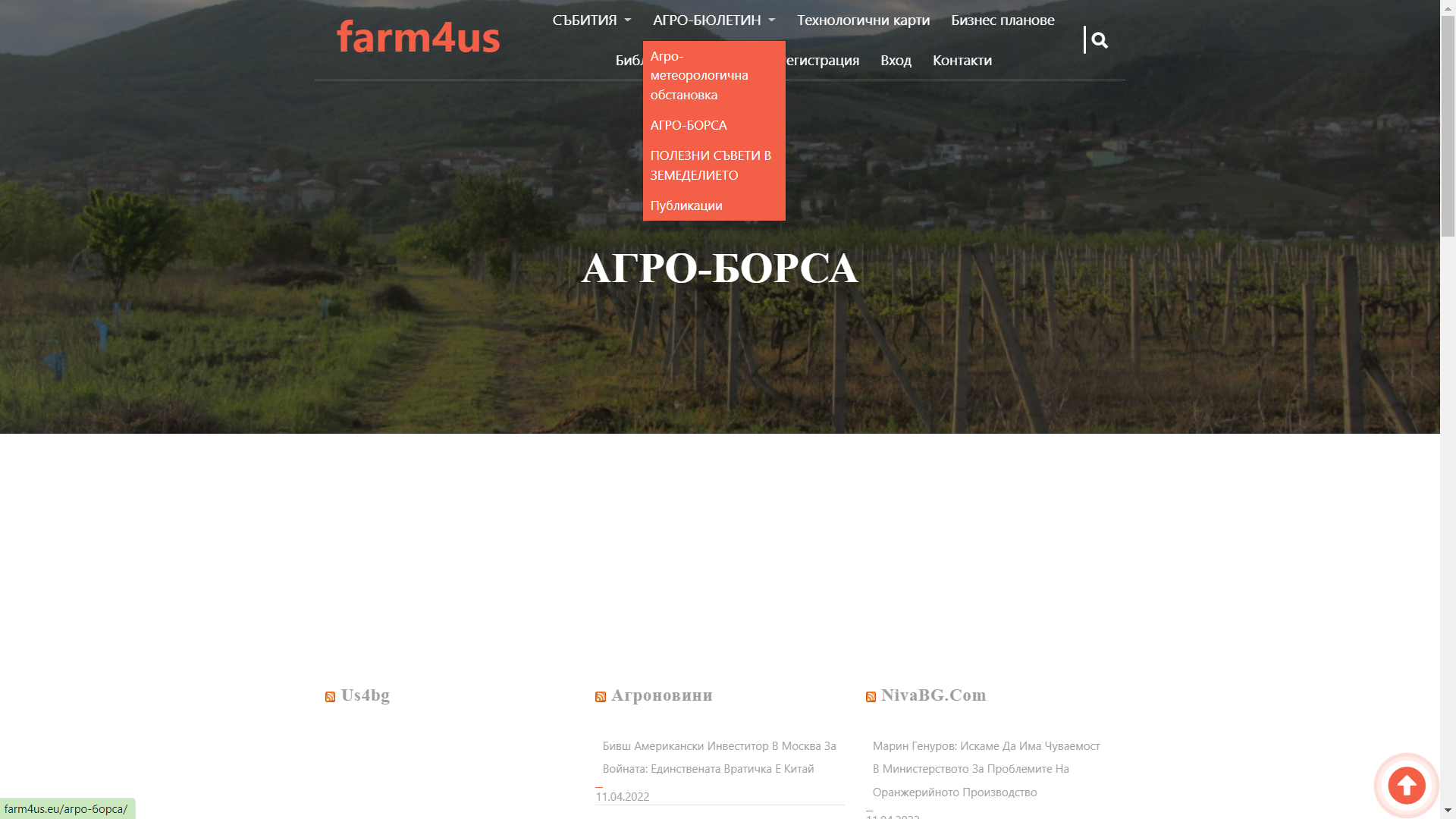 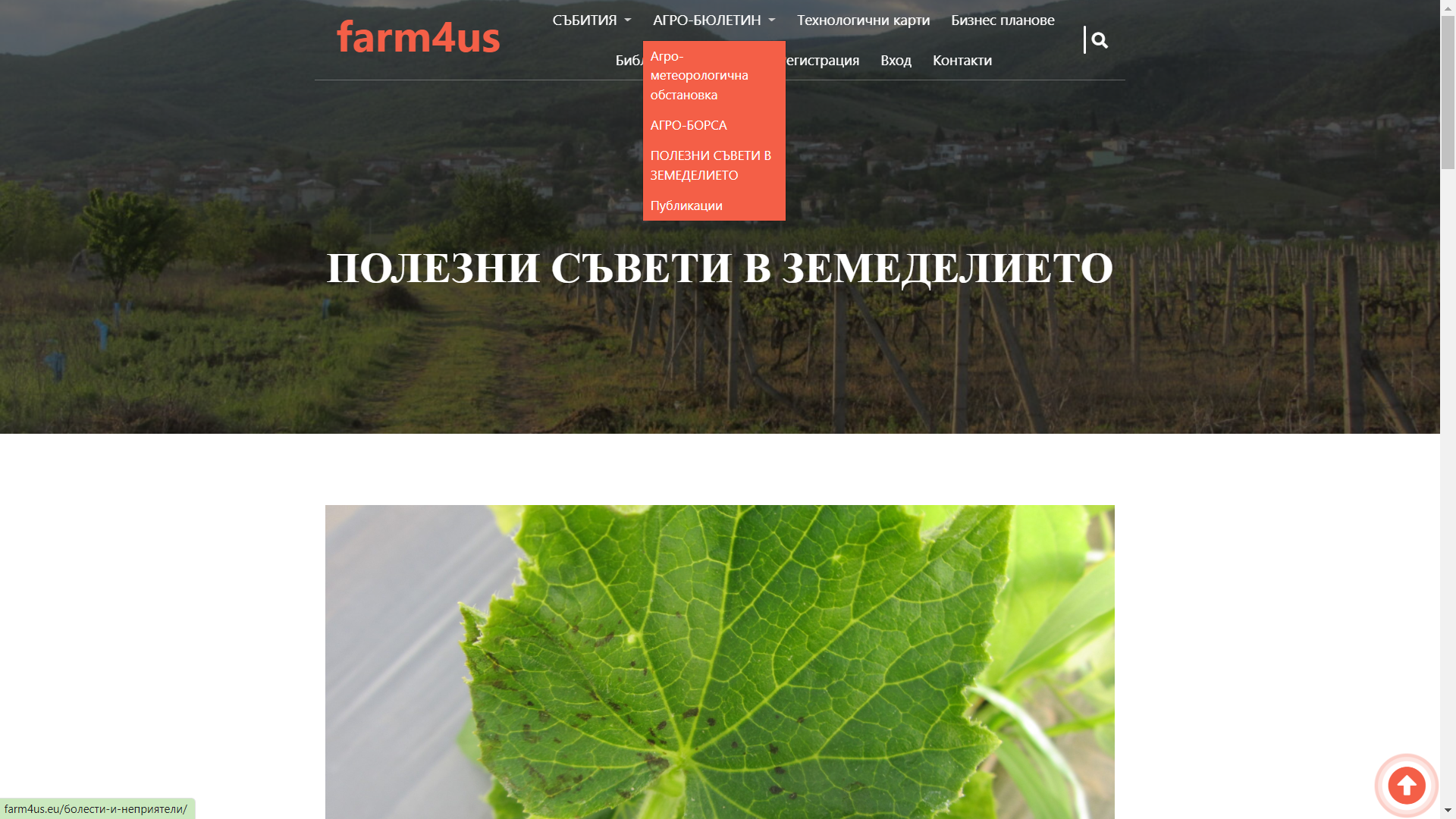 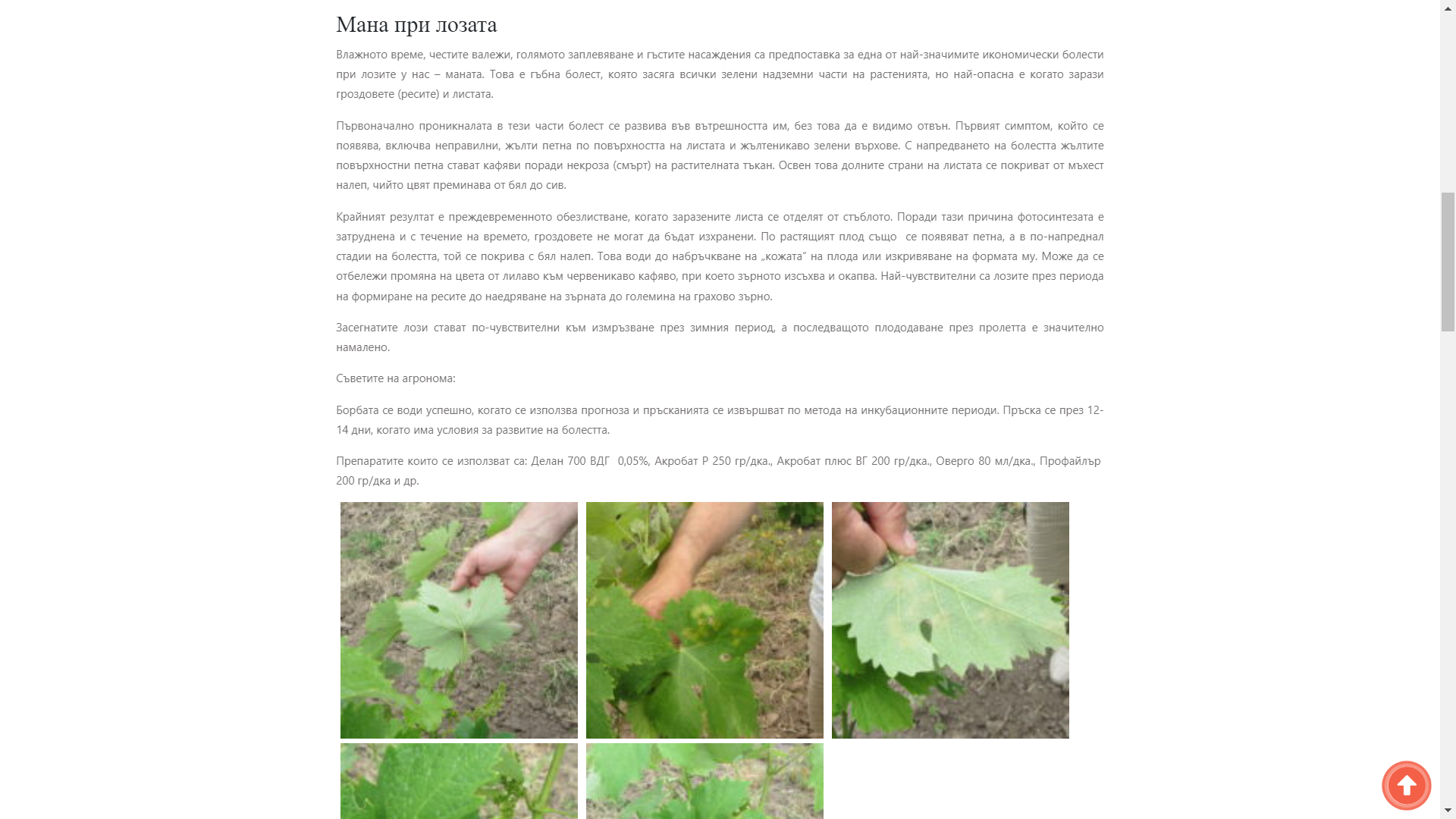 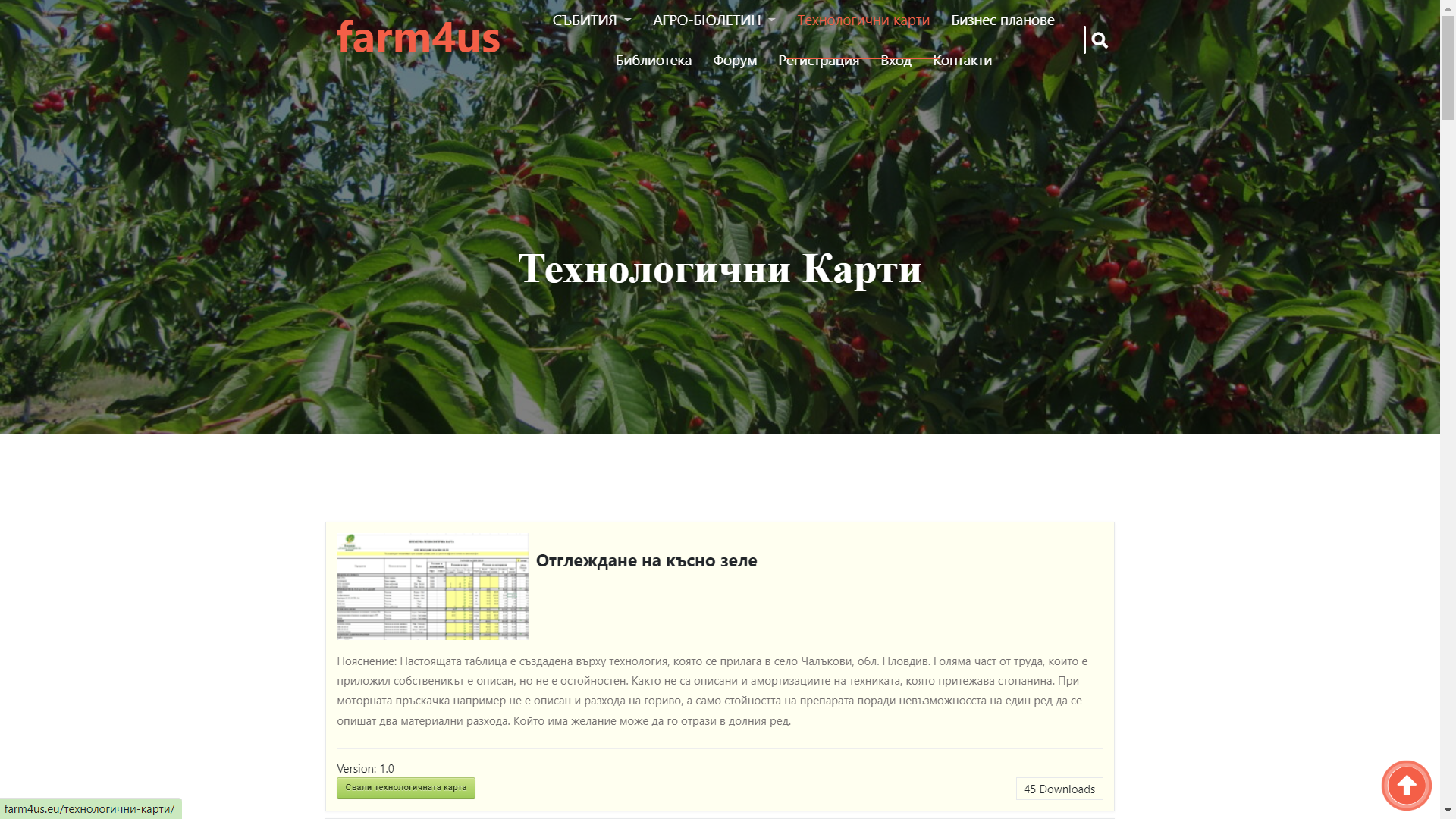 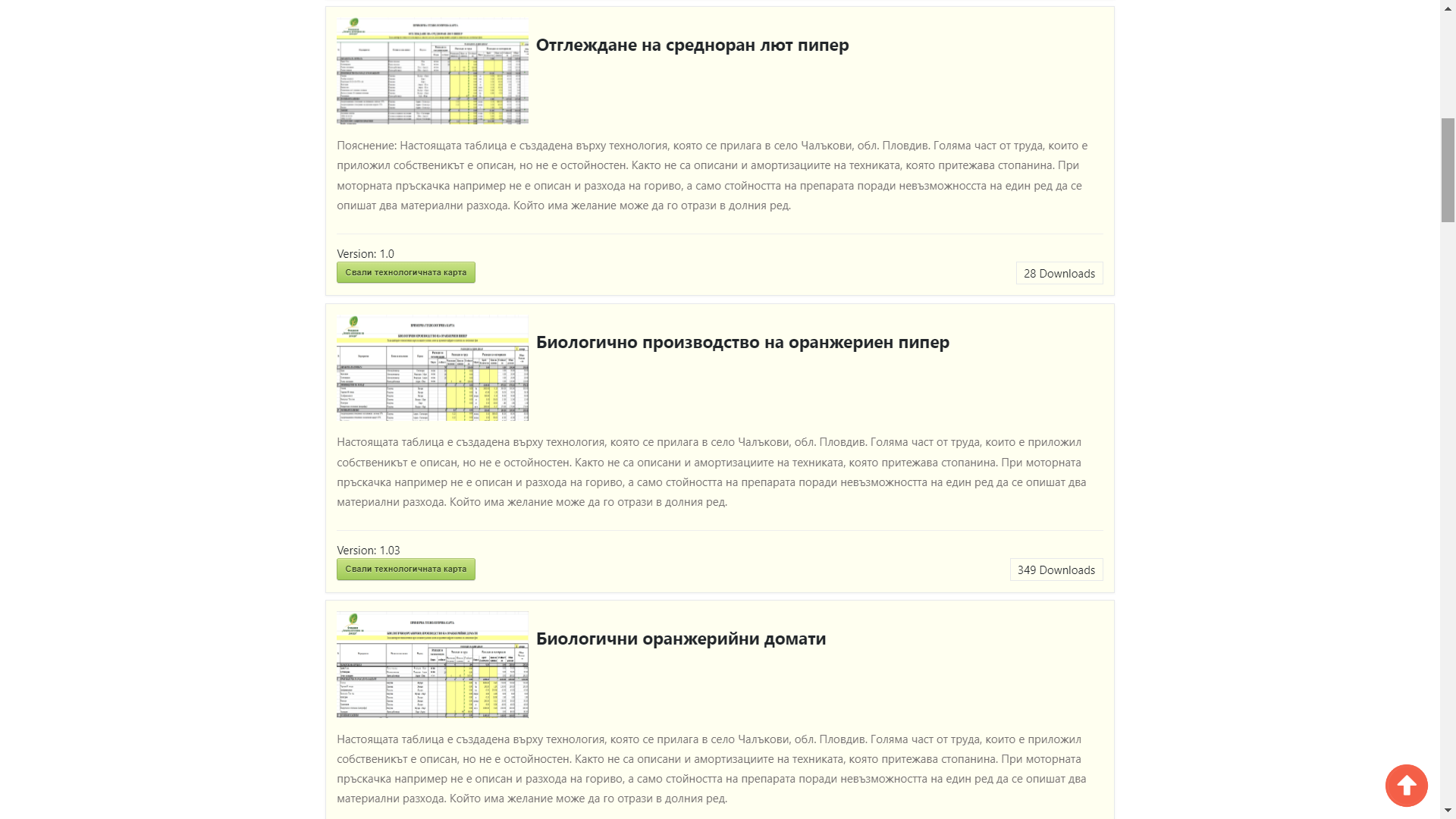 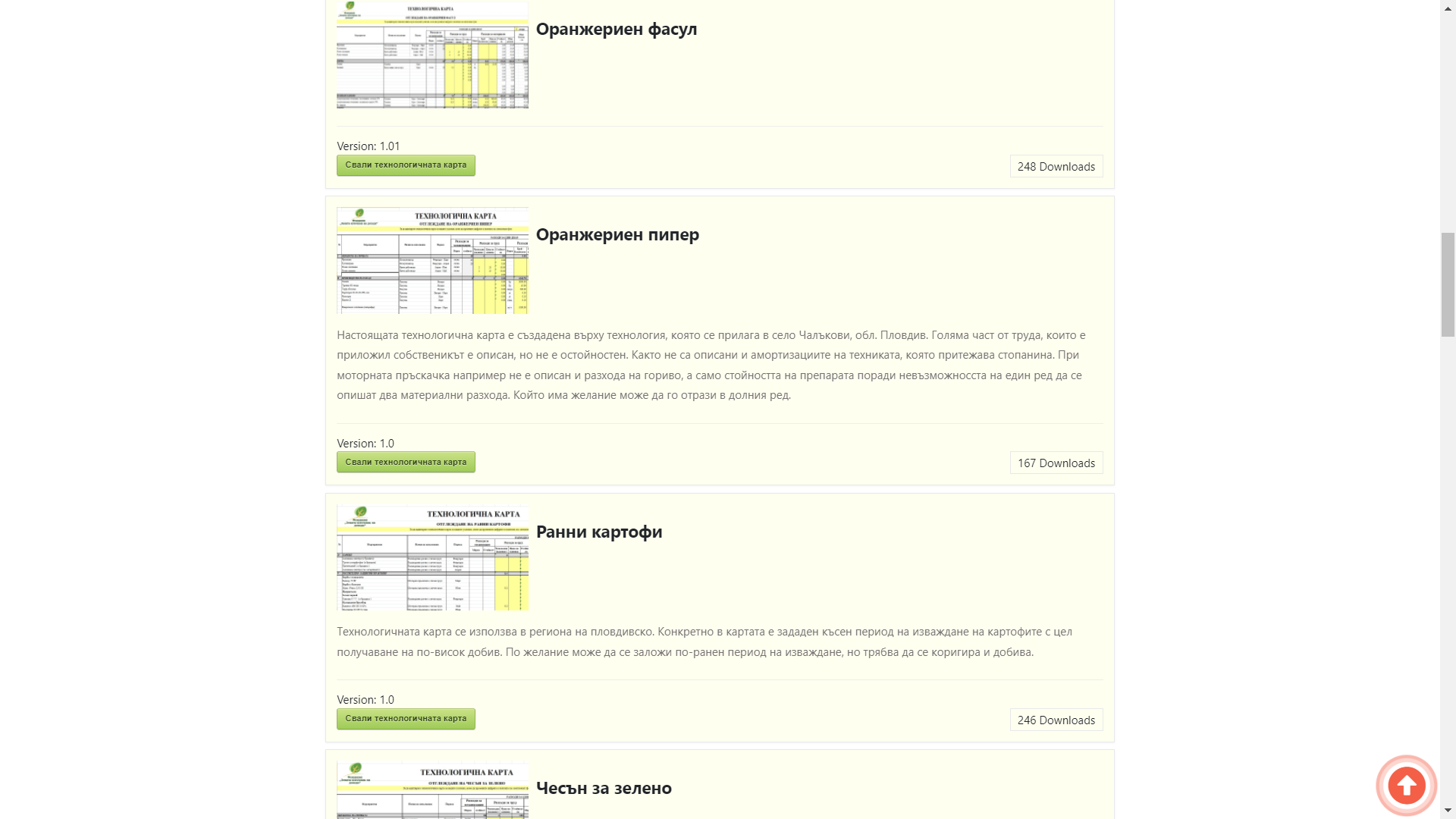 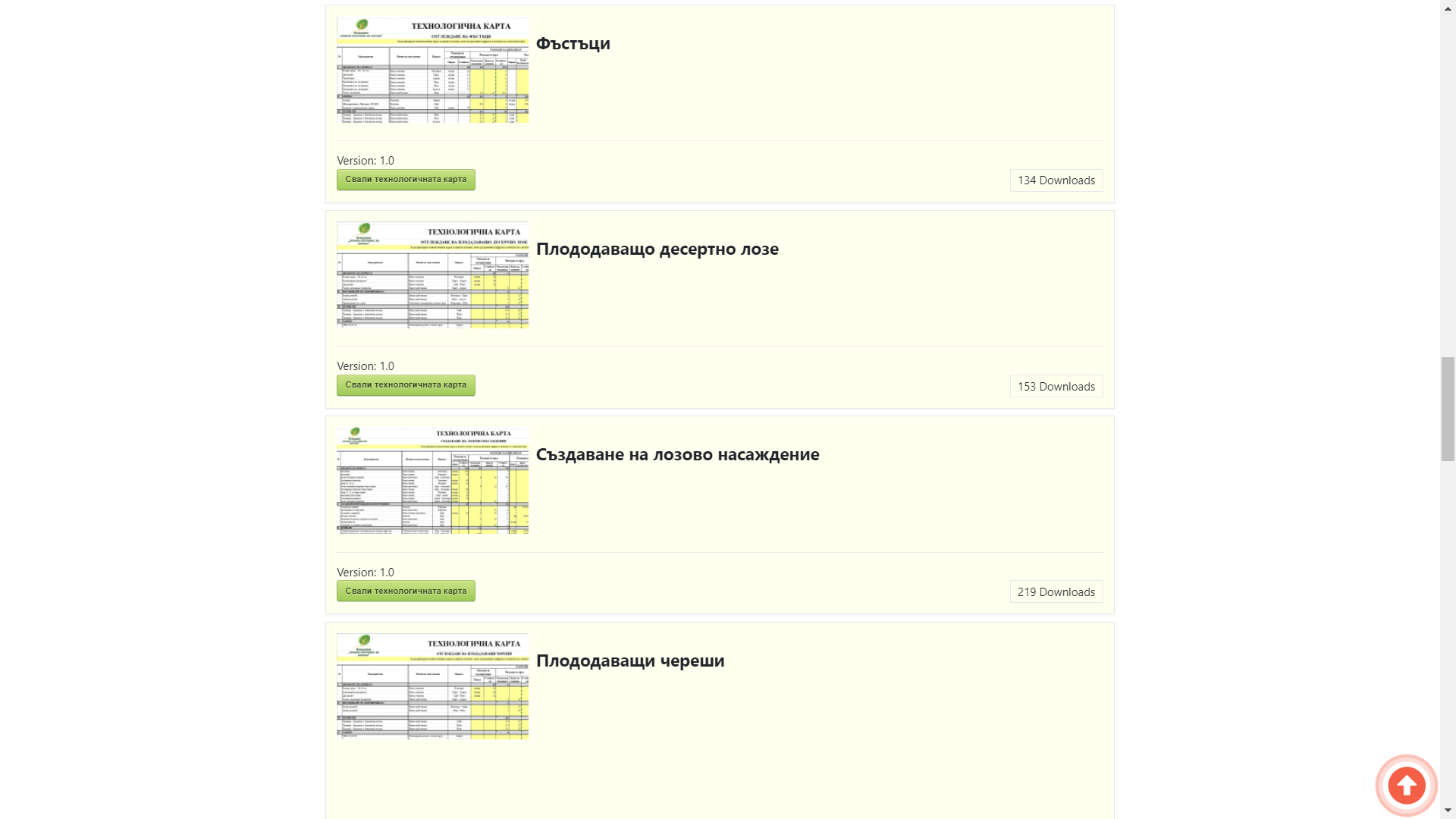 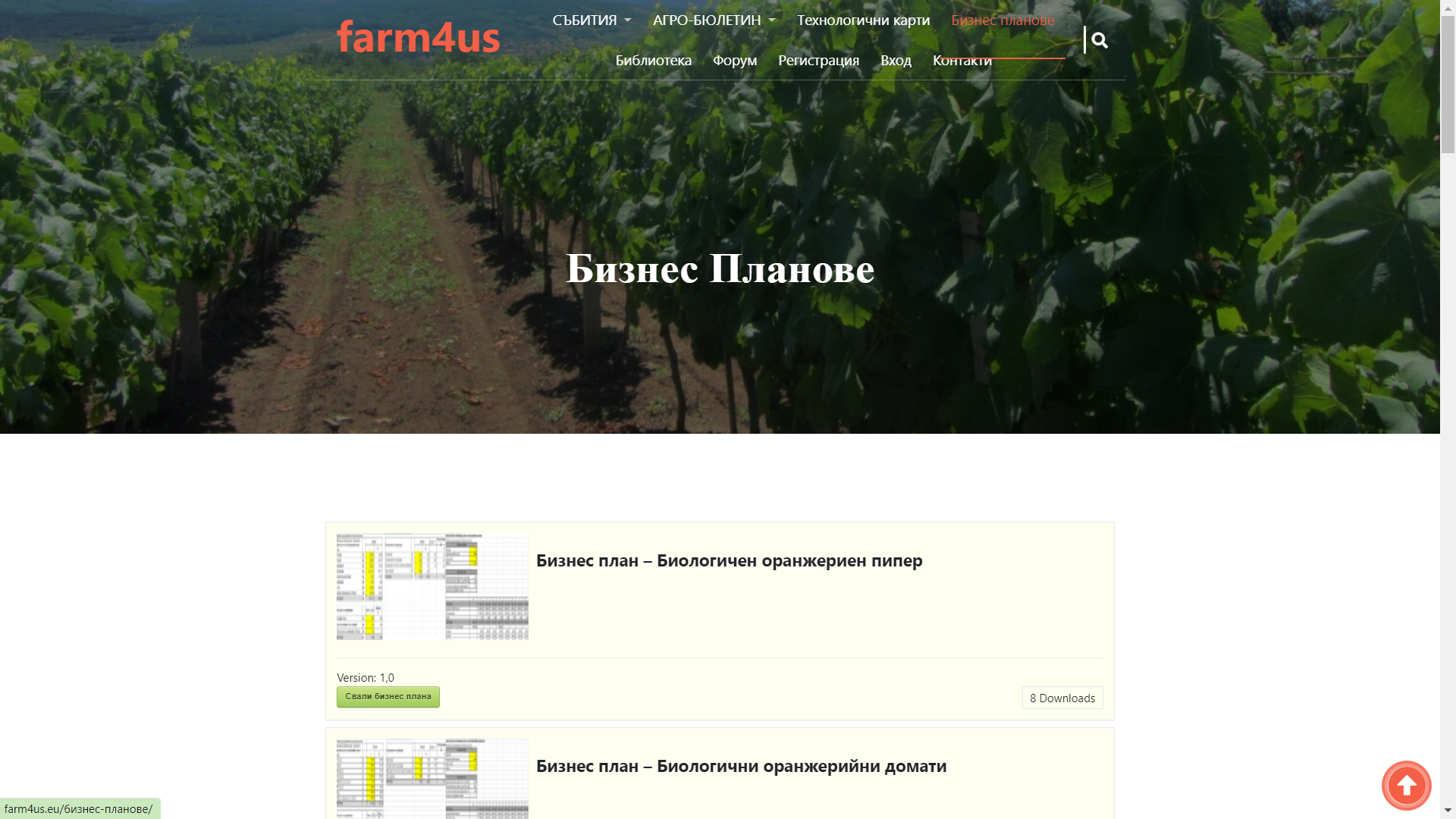 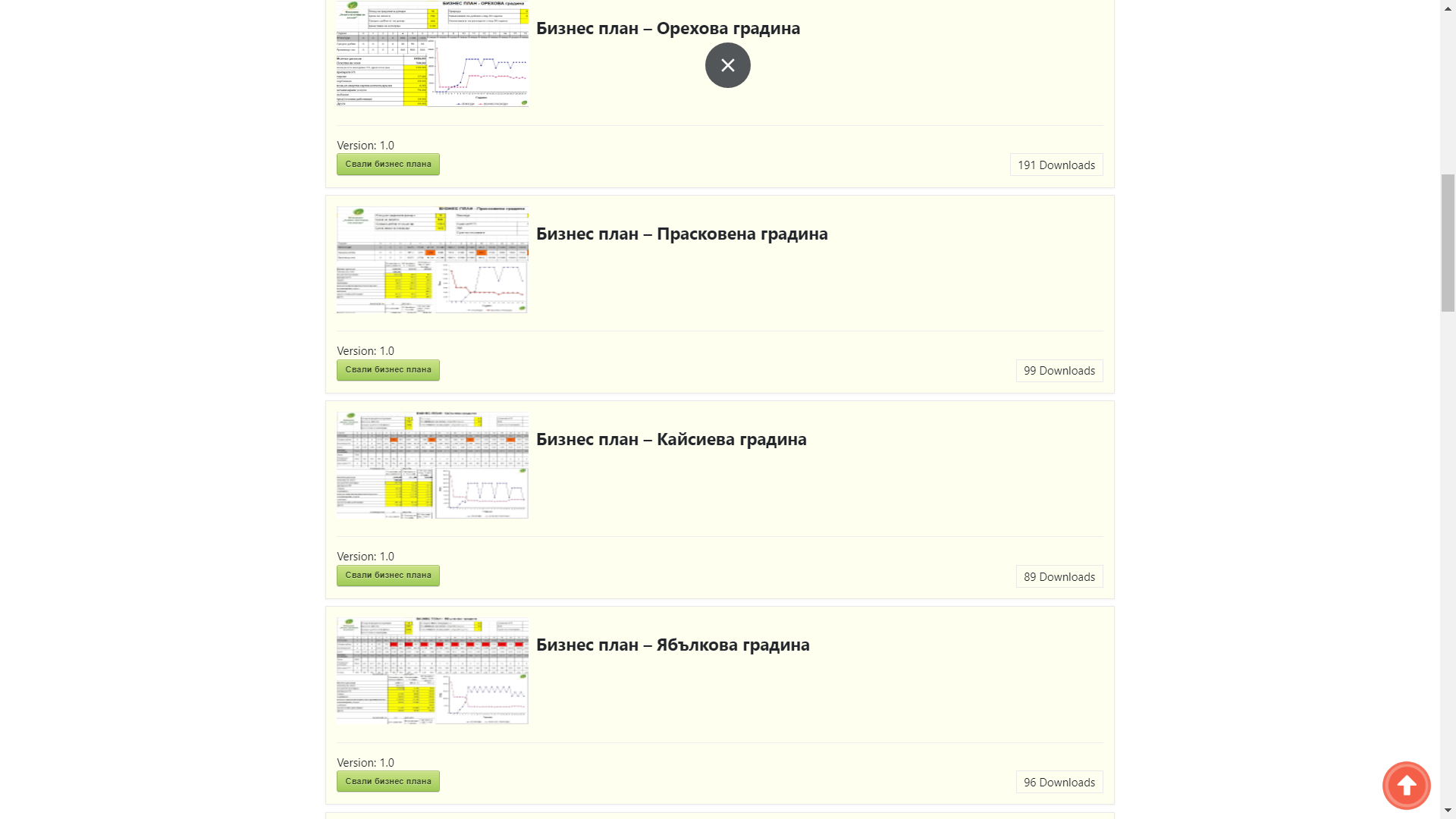 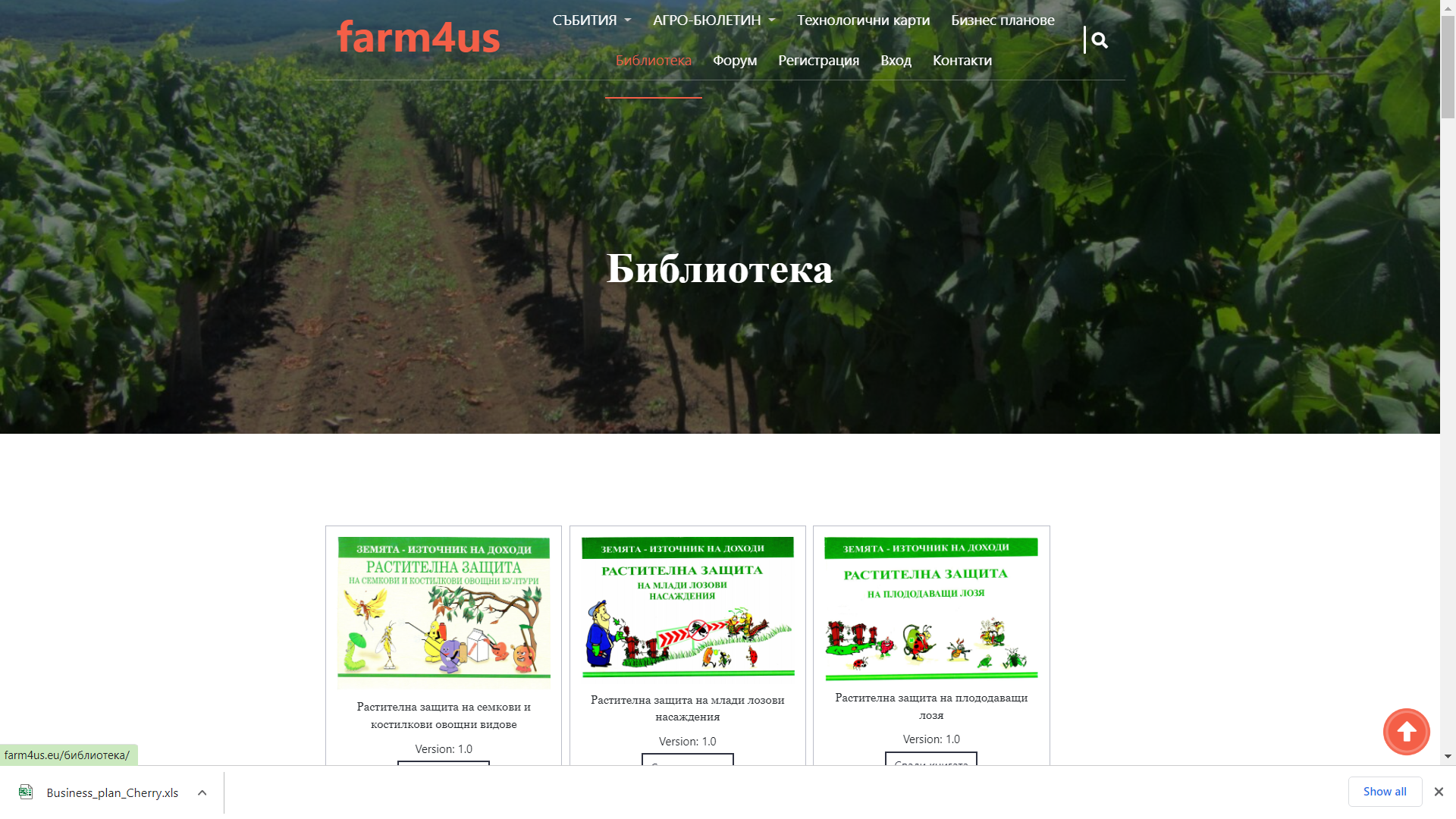 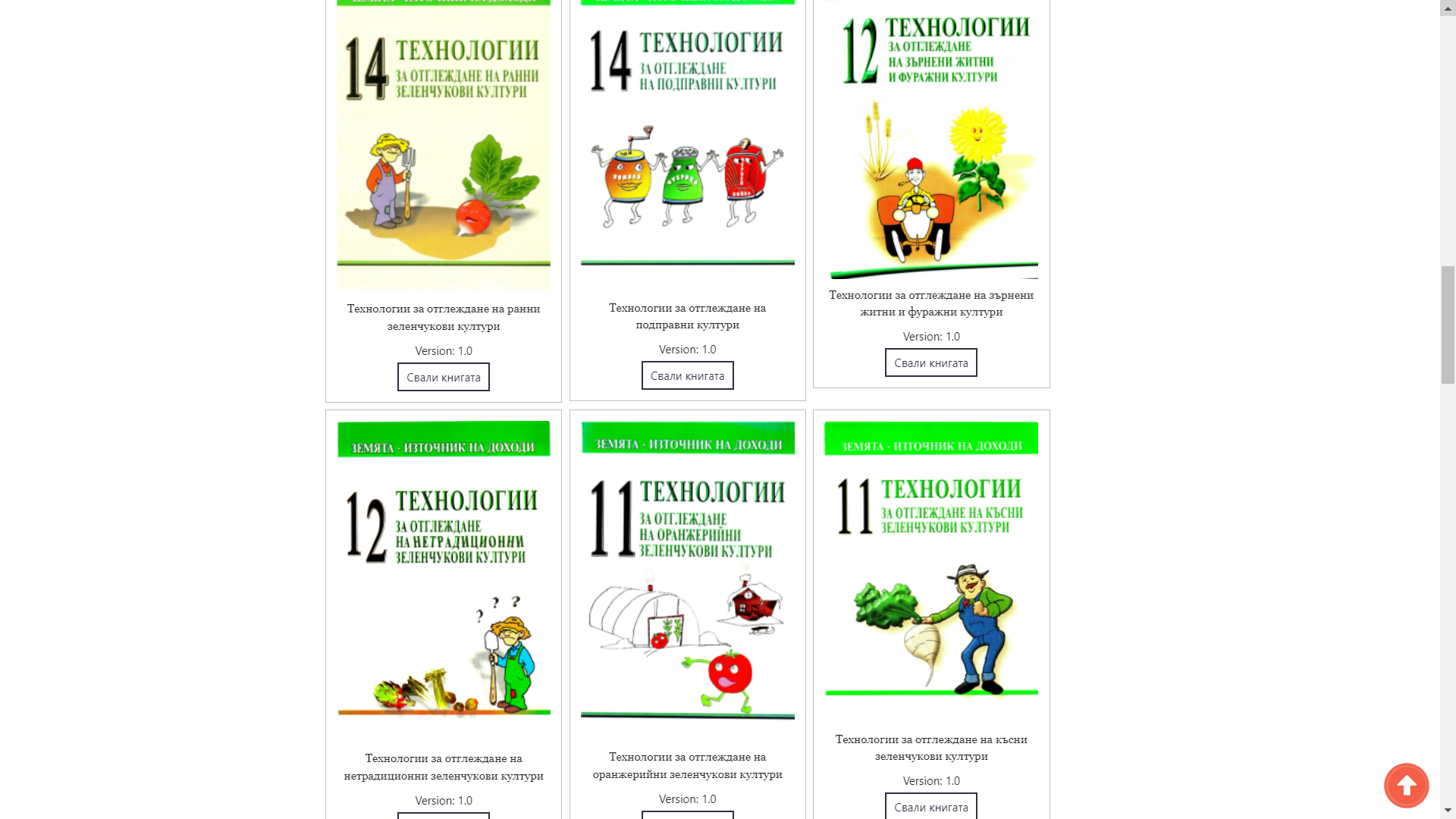 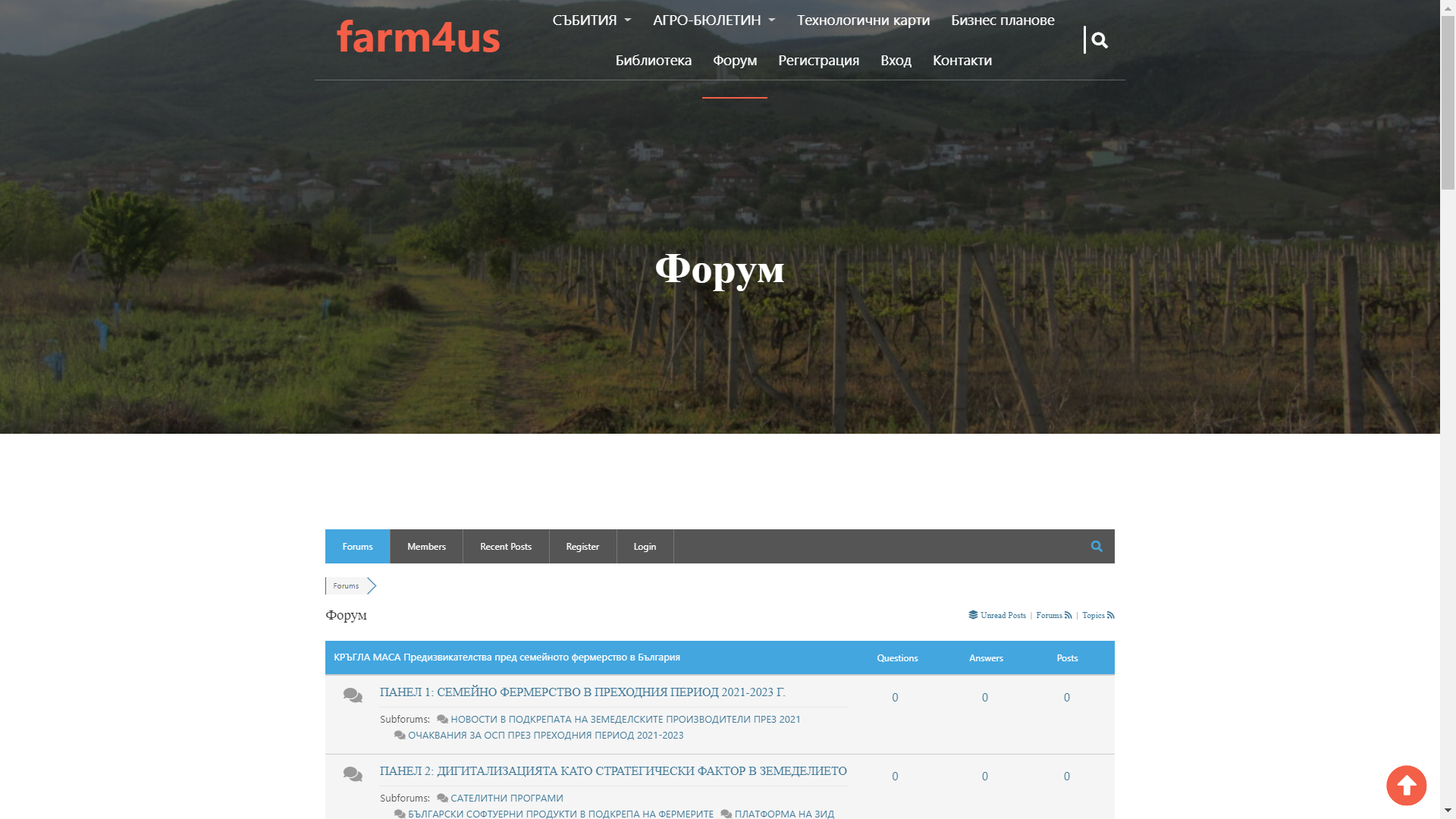 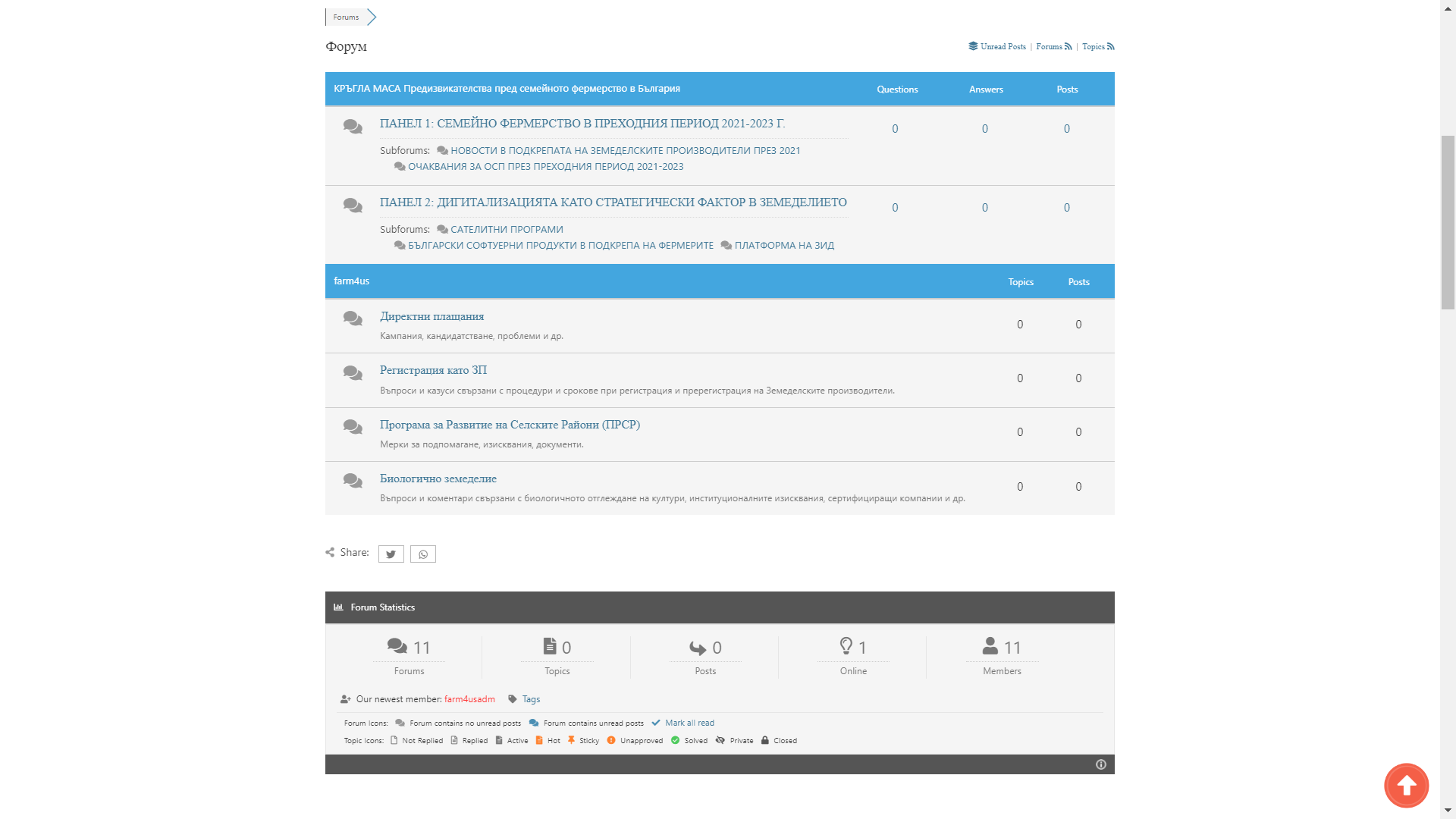 Благодаря за вниманието!
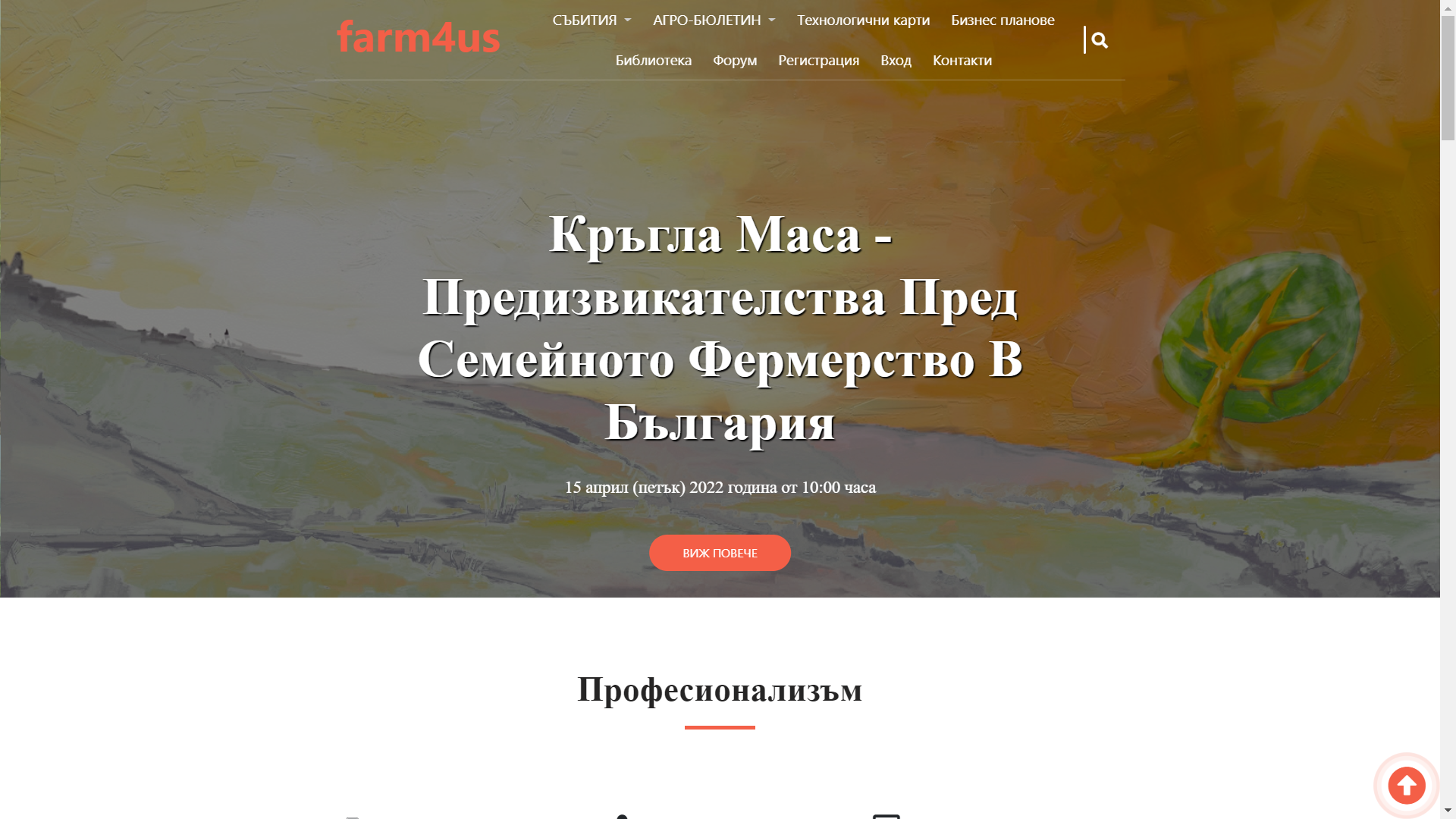